PENGANTAR REKAYASA KEBUTUHAN PENGEMBANGAN APLIKASI MOBILE (Lnjt..)
PERTEMUAN 2
AGUNG MULYO WIDODO
TEKNIK INFORMATIKA
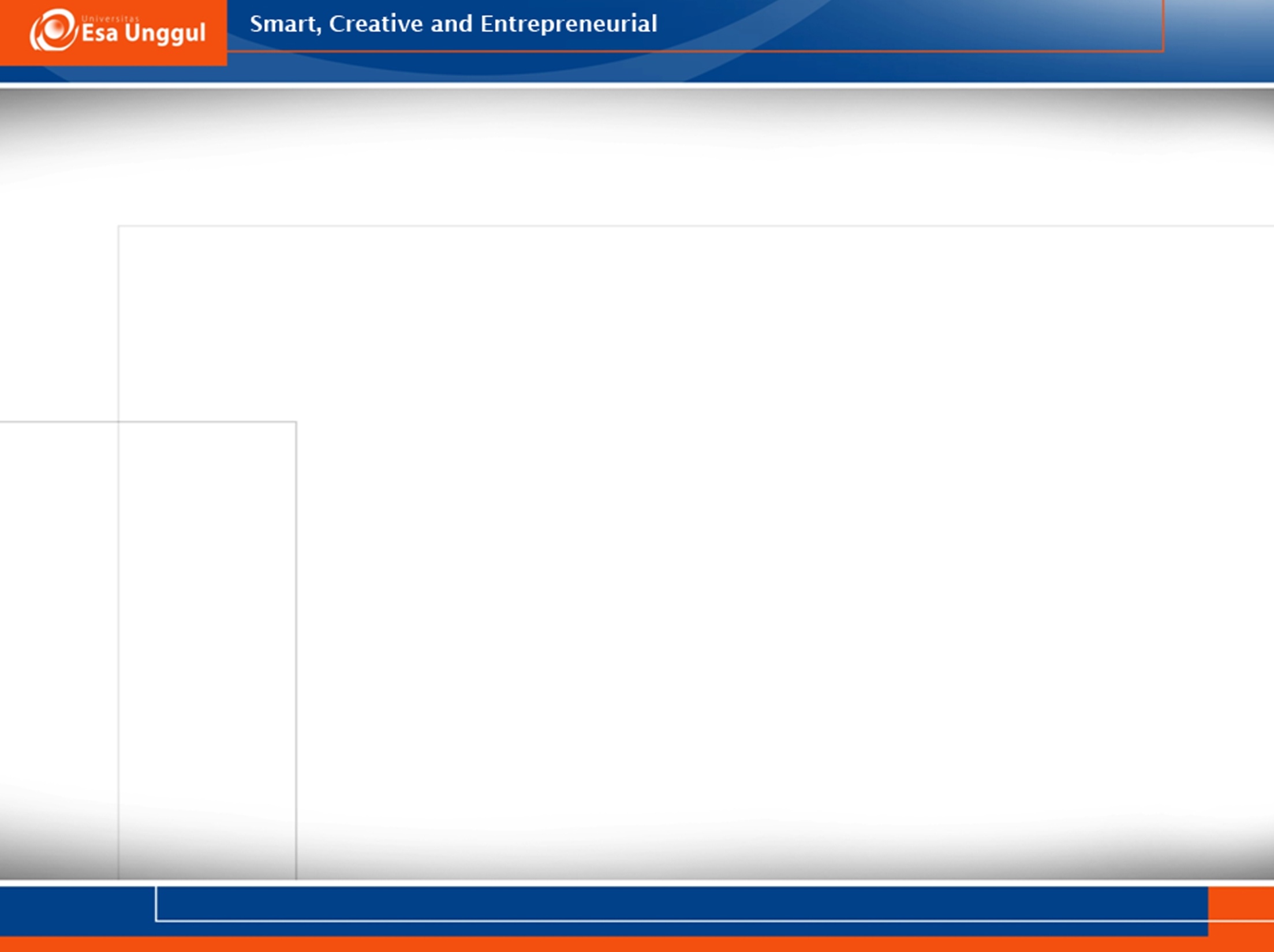 BUKU PEMBELAJARAN
Jeremy Dick, Elizabeth Hull, Ken Jackson,  Requirements Engineering, Springer-Verlag, 2004
Soren Lauesen Software Requirements - Styles and Techniques, Addison Wesley, 2002
Ian K. Bray , An Introduction to Requirements Engineering, Addison Wesley, 2002 
Colin Hood, Simon Wiedemann , Stefan FichtingerUrte Pautz ,Requirements Management, Springer-Verlag, 2008
KEMAMPUAN AKHIR YANG DIHARAPKAN
Memahami aplikasi hybrid
[Speaker Notes: a]
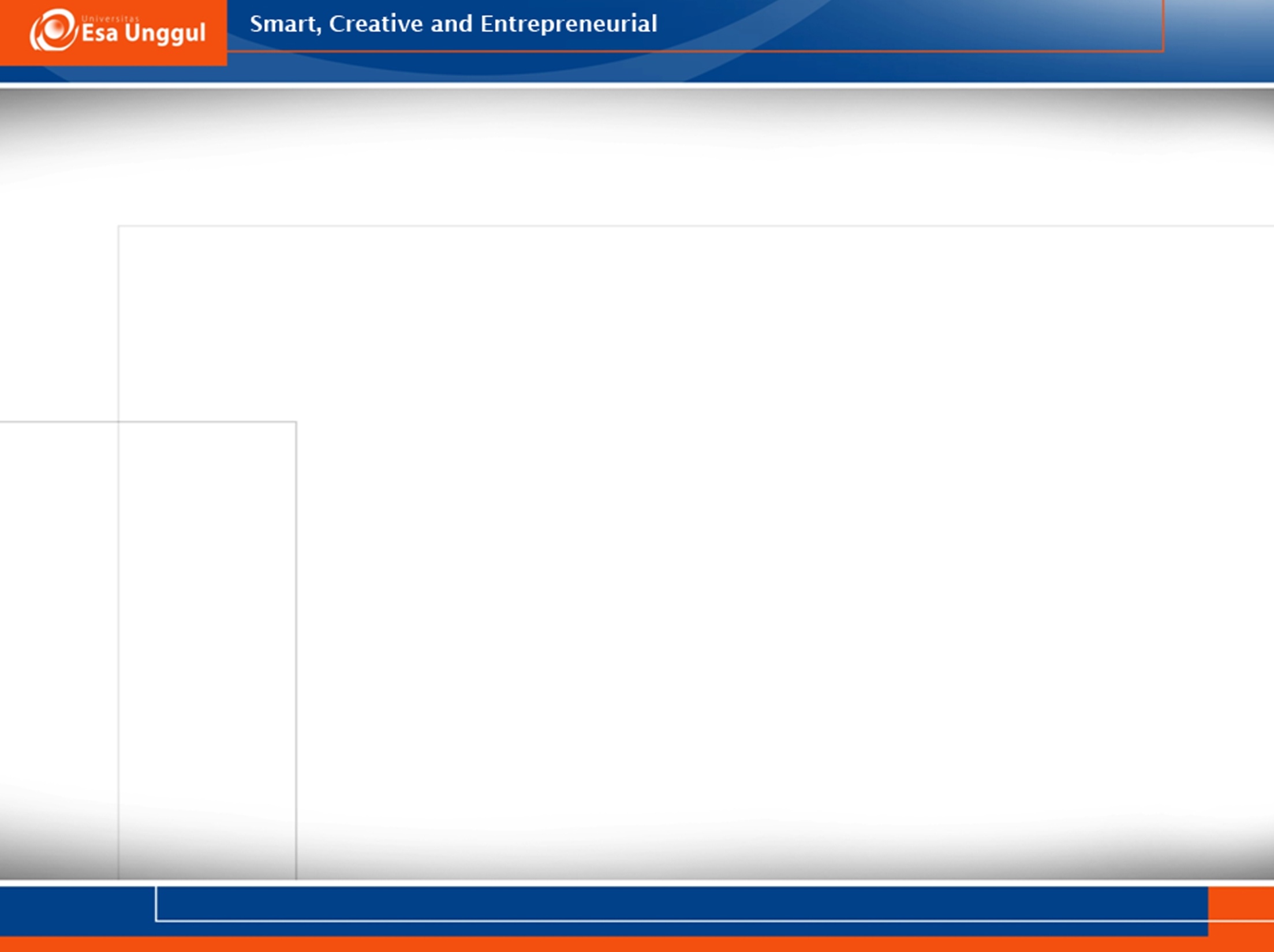 REFERENSI
[Speaker Notes: Bile apllication Develp]
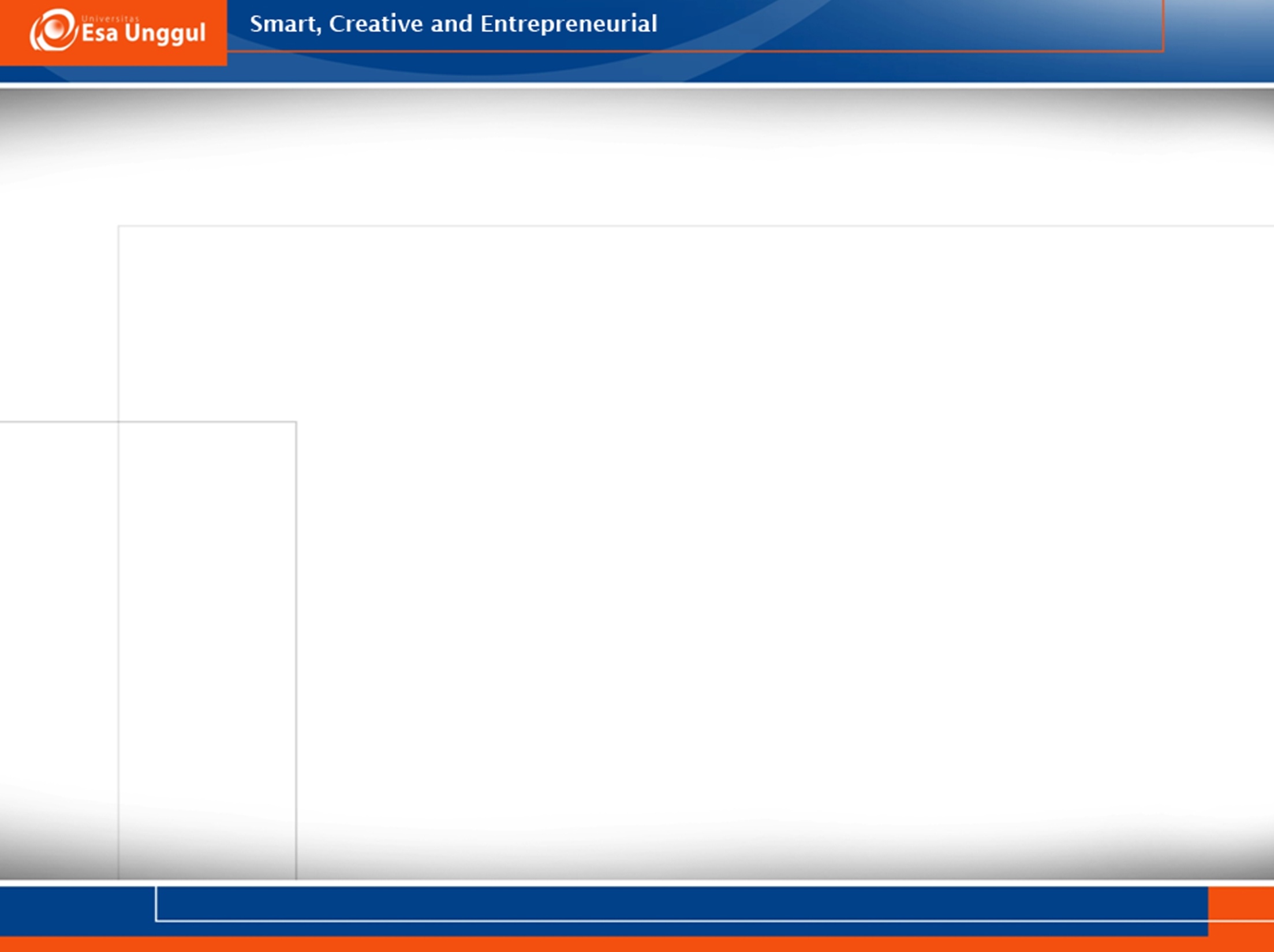 WHAT Is
HYBRID APPS ?
“…hal yang wajar bahwa dari aplikasi asli dan aplikasi web, masing-masing dengan rangkaian keuntungan dan kerugian mereka sendiri..”
Klasifikasi bentuk ketiga : 
Aplikasi - aplikasi hybrid
Aplikasi hibrida
Aplikasi asli yang memanfaatkan “tampilan web” untuk menampilkan konten HTML
Tampilan web adalah widget asli yang ditampilkan di halaman web tetapi tidak memiliki bilah alamat dan kontrol navigasi yang muncul seperti peramban normal
Memungkinkan pengembang menyematkan konten web di dalam aplikasi dan perpaduan sempurna antaraa elemen asli dan konten web pada layar yang sama
Aplikasi hibrida ini memungkinkan perusahaan/ organisasi untuk mendapatkan yang terbaik dari kedua aplikasi baik aplikasi web maupun aplikasi asli.
Dengan aplikasi hibrida, pertanyaannya bukan web atau asli, tetapi sebaliknya kapan dan bagaimana menggunakannya.
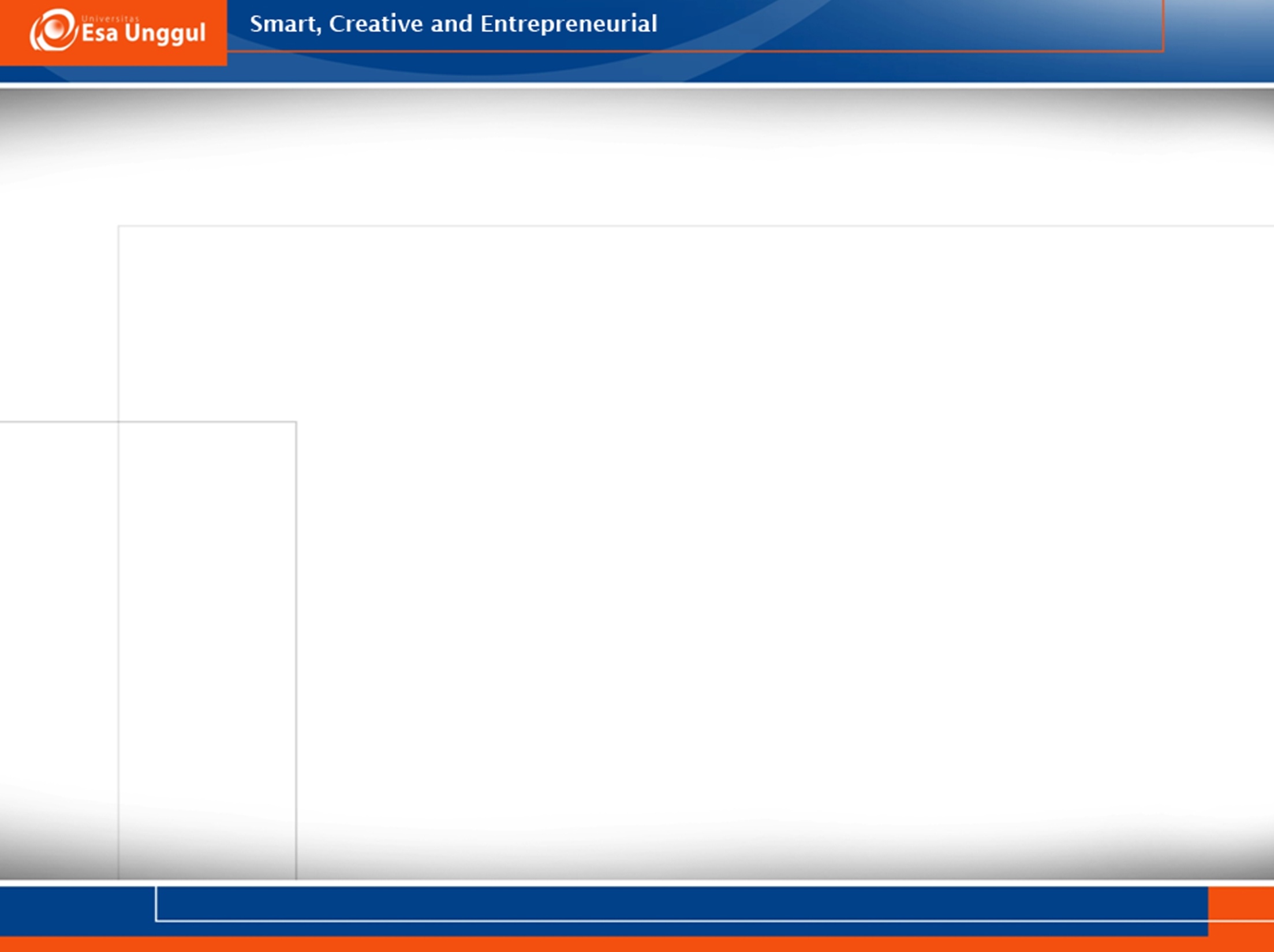 Jika klasifikasi aplikasi web dan aplikasi asli adalah biner, aplikasi hibrida memiiki lebih banyak spektrum. Sangat mungkin dan sangat umum untuk mengembangkan aplikasi yang hampir seluruhnya dibangun dari HTML, CSS, dan Javascript, hanya untuk ditambahkan kemudian elemen asli seperti menu bawah statis untuk navigasi, panggilan GPS untuk pencarian lokasi, atau akses kamera untuk pemindaian barcode. Di flipside, itu juga mungkin untuk mengembangkan aplikasi yang kebanyakan asli dengan hanya beberapa layar yang didukung menurut tampilan web.
Dengan semua fleksibilitas dan manfaat yang memungkinkan dari aplikasi hibrida, perusahaan lebih dan lebih banyak pilihan untuk mengembangkan dengan beberapa kombinasi dari fitur native dan web.
Kapan sebuah perusahaan/ organisasi memilih aplikasi hibrida?
Perusahaan sering memilih aplikasi hibrida ketika ingin mengembangkan jangkauan perangkat, tetapi juga bertujuan untuk memanfaatkan fitur-fitur murni dari aplikasi web yang tidak bisa diakses mereka
Tampilan web memungkinkan perusahaan untuk menggunakan kembali kode dan konten yang berjalan di browser untuk iOS, Android, atau aplikasi Windows
Hanya yang elemen asli aplikasi hibrid perlu ditulis ulang untuk setiap operasi aplikasi baru sistem, yang dapat menciptakan biaya dan waktu yang cukup besar untuk penghematan pasar
Pilihan untuk mengembangkan aplikasi hibrida mungkin juga ditentukan oleh konten atau fitur yang membutuhkan iterasi konstan. Tampilan web di dalam aplikasi hibrida memungkinkan perusahaan untuk tetap gesit untuk mengutak-atik, mengubah, dan memisahkan pengujian untuk perbaikan konstan
Sedangkan membuat perubahan dalam kode asli bisa berarti proses panjang yang sulit untuk mengirimkan pembaruan aplikasi bahkan untuk yang terkecil sekalipun perubahan
Keterampilan karyawan juga bisa menjadi faktor penentu dalam memilih untuk mengembangkan hibrida aplikasi. Dibandingkan dengan aplikasi asli , aplikasi hibrida memerlukan sedikit Objective-C dan pemrograman Java.
Sebaliknya, banyak aplikasi dapat dikembangkan menggunakan bakat pengembangan front-end yang banyak perusahaan sudah memiliki staf.
Aplikasi hibrida dapat mengurangi masalah integrasi backend yang ada aplikasi asli dan menghindari kebutuhan untuk membangun API. Membangun dan mendukung API untuk pengembangan aplikasi dapat menjadi biaya tak terduga untuk mengembangkan aplikasi.
Menurut Trienens dari perusahaan pengembangan aplikasi Fuzz Productions :
“…dalam banyak kasus menghasilkan API yang dapat mendukung perusahaan aplikasi asli sepenuhnya adalah pengeluaran yang jauh lebih besar daripada aplikasi itu sendiri. Menggunakan tampilan web, sebuah enterprise dapat melewati fungsi yang sudah ada di web dan hanya perlu membangun API untuk fungsionalitas baru yang belum ada”
Platform Moovweb adalah salah satu cara untuk dengan mudah memanfaatkan logika bisnis yang ada dan konten dari situs web desktop menjadi aplikasi hibrida tanpa perlu API
Kapan perusahaan/ organisasi tidak perlu memilih Aplikasi Hybrid ?
Aplikasi hibrida mendapatkan banyak manfaat dari aplikasi asli, tetapi seperti yang didiskusikan sebelumnya tetap unggul untuk aplikasi interaktif berkinerja tinggi atau rendah latensi di perangkat seluler.
Saat ini, augmented reality, 3D rendering, dan multimedia sering menjadi kandidat utama untuk native. Di komputer desktop, kita telah melihat menutup celah browser dengan aplikasi native dan kita bisa mengharapkan sama terjadinya pada seluler dari waktu ke waktu.
Aplikasi hybrid dapat "membagi perbedaan" dengan menggunakan konten web untuk beberapa area dan tetap mencadangkan komponen asli untuk fungsi berkinerja tinggi.
Misalnya, Aplikasi iPhone Macy menggunakan komponen asli untuk fitur pemetaan di dalam tokonya didukung oleh Meridian, namun fungsi registry diwariskan situs web desktop menggunakan tampilan web dan platform Moovweb.
Dalam beberapa kasus, latensi yang lebih rendah dari asli dapat menghasilkan manfaat untuk interaktif aplikasi. Untuk aplikasi sosial di tingkat Facebook atau LinkedIn – dua perusahaan yang telah terkenal berputar dari menggunakan HTML 5 di aplikasi mereka - di sana dapat menjadi laba positif atas investasi dalam membangun dan mengelola secara terpisah aplikasi asli untuk sistem operasi yang berbeda.
Namun, ada yang rumit dan alasan kontroversial perusahaan-perusahaan ini beralih dari HTML5 dengan hibrida (lihat bilah sisi). Paling penting tidak semua bisnis memiliki rekayasa sumber daya untuk mengabdikan untuk pengembangan asli dan tidak semua kasus menggunakan memiliki kendala yang sama dengan industri jejaring sosial.. Dalam scenario di mana lebih dari satu platform didukung, biaya untuk pergi ke negara asal dapat pergi pada tingkat yang lebih cepat daripada peningkatan UX yang diperoleh. Ini pertimbangan penting untuk aplikasi perusahaan di mana kondisi persaingan berbeda dan pertimbangan ROI adalah yang terpenting
Batasan Aplikasi Hybrid pada Facebook
Ketika perusahaan yang berpengaruh seperti Facebook pindah ke aplikasi asli yang pasti akan dibuatnya beberapa perubahan. Tetapi ketika Anda melihat faktor-faktor yang masuk ke dalam pengambilan keputusan, itu bukan kasus yang terbuka dan ditutup melawan hibrida.
Sebagai permulaan, ada akun yang saling bertentangan tentang alasan transisi. Secara teknis disamping, staf teknik Facebook telah mengarahkan jari di antarmuka pengguna utama aplikasi mereka.. Meskipun penampilannya sederhana, umpan berita adalah daftar tanpa batas berisi media campuran teks, tautan, galeri gambar, dan video semuanya di layar yang sama. Mengelola memori dan menggulir kinerja dengan daftar tak terbatas yang menyegarkan dinamis sulit di dalam tampilan web, khususnya tanpa dukungan perkakas yang tepat. Namun perusahaan HTML5 Sencha telah menantang klaim ini dan membangun versi performans dari newsfeed yang dijuluki "FastBook" menggunakan API Facebook.
Sementara itu dilaporkan bahwa alih-alih menjadi keputusan murni teknis, Transisi Facebook itu adalah hasil dari kurangnya sumber daya ponsel dan gangguan politik antara tim teknik.
Aplikasi Facebook “asli” masih menggunakan tampilan web sebagai fallback untuk perubahan konten baru dan cepat. Akhirnya, perlu dicatat bahwa menerapkan pengalaman Facebook ke bisnis lain salah arah
Facebook memiliki sumber daya rekayasa yang signifikan yang dapat mereka curahkan untuk pembangunan native dan beroperasi dalam dinamika unik dari industri jejaring sosial. Ini membuat mereka menarik namun studi kasus tidak representatif. Ada keuntungan yang pasti baik untuk hibrida maupun mendekati native tetapi pastikan Anda tahu mana yang tepat untuk bisnis Anda
Praktek Terbaik
Beberapa praktik terbaik yang dapat membantu perusahaan mendapatkan hasil maksimal dari aplikasi hybrid :
Jangan meniru OS
	Mencoba menduplikasi pola desain lingkungan asli menggunakan web pandangannya genting. Aplikasi ini berisiko meluncur ke Lembah Tak Biasa - atau itu merasa bahwa ada sesuatu yang tidak beres. Pengguna tahu bagaimana seharusnya berperilaku, dan untuk beberapa alasan itu hanya sedikit, yang agak mengganggu. Alih-alih mengembangkan pengalaman aplikasi di tampilan web, tinggalkan elemen yang ada unik untuk sistem operasi, seperti transisi, untuk lapisan asli. Ini juga akan membantu Anda menghindari situasi canggung di mana pola desain dari satu sistem operasi keliru dikirim ke yang lain. Mungkin disana tidak ada cara yang lebih cepat untuk membuat pengguna Android merasa tidak nyaman selain mengirim mereka dengan tampilan elemen iOS.
Jangan meniru OS
	Alih-alih mengembangkan pengalaman aplikasi di tampilan web, tinggalkan elemen yang ada unik untuk sistem operasi, seperti transisi, untuk lapisan asli. Ini juga akan membantu Anda menghindari situasi canggung di mana pola desain dari satu sistem operasi keliru dikirim ke yang lain. Mungkin disana tidak ada cara yang lebih cepat untuk membuat pengguna Android merasa tidak nyaman selain mengirim mereka dengan tampilan elemen iOS.
Buatlah smooth
	 Pada aplikasi hibrida terbaik sulit untuk membedakan elemen atau fitur mana asli, dan yang merupakan tampilan web. Saat aplikasi hibrida ada di dalam game, rasanya seperti itu satu pengalaman mulus. Ini sering membutuhkan satu lapisan menginformasikan yang lain, tetapi hasilnya adalah sebuah aplikasi yang tidak pernah merusak karakter. Misalnya, di aplikasi 1-800-Flowers iPhone yang dikembangkan oleh Moovweb, Product list screen adalah tampilan web, tetapi mengetuk (tapping) tombol galeri mengambil pengguna ke layar asli asli. Meskipun mereka dibangun berbeda, penduduk asli dan layar tampilan web berkomunikasi sehingga produk yang sama ditampilkan dengan baik antarmuka.
Buatlah smooth
	Dengan menyentuh seperti ini yang dapat membuat batas antara asli dan tampilan web tanpa hambatan dan menjaga pengalaman yang konsisten. Memastikan konten HTML dirancang untuk lingkungan aplikasi juga penting untuk aplikasi hibrida yang berkualitas. Layar aplikasi yang memuat tanpa transisi geser atau memiliki menu tajuk yang sama dengan situs web Anda akan mematahkan harapan pengguna untuk pengalaman aplikasi. Ini bukan masalah akademis sejak Apple App. Proses persetujuan toko akan menolak aplikasi hibrida yang gagal dengan cara ini. Itu bilah samping yang menyertainya menjelaskan praktik terbaik yang akan membantu aplikasi hibrid Anda merasa seperti aplikasi, bukan situs web.
Seperti semua teknologi, keindahan aplikasi hibrida terletak pada implementasinya. Jutaan dan jutaan pengguna iPhone dan iPad menjalankan Apple App Store untuk mengunduh miliaran aplikasi tanpa pernah menyadari bahwa mereka telah melihat web.
Itu benar, Apple sendiri menggunakan tampilan web di aplikasi App Store tampilkan kartu pencarian. Itu tidak terlihat seperti apa yang mungkin Anda pikirkan saat itu Anda memikirkan HTML. Dan itu adalah perbedaan penting dengan aplikasi hibrida. Anda tidak hanya membungkus situs seluler dalam elemen asli. Implementasi hibrid terbaik menggunakan HTML untuk mengirimkan konten yang terlihat dan terasa seperti itu termasuk dalam aplikasi, tetapi dengan semua manfaat bahasa yang dimiliki pengembang web.
THANK YOU